Science Policies and Timeline
Marco Sirianni - ESA
Science Policies team
JWST (& HST) policies are implemented by the Science Policies Group @ STScI 
Personnel: 
Neill Reid, Lead for JWST science policies 
Claus Leitherer, Lead for HST science policies 
Lou Strolger, Calls for Proposals, Grants 
Amaya Moro-Martin 
Andy Fruchter 
Molly Peeples 
Brian Williams 
Brett Blacker, Technical support
Most of the material presented here is extracted from a presentation
of N. Reid given on Dec 11 2017
JWST Observing Programs
GO Guest Observer (GO programs) 
Open access for the community                         
70%+ of total time in Cycles 1 through 5 
GTO Guaranteed Time Observer (GTO) programs 
4020 hours allocated over first 30 months (i.e. Cycles 1 through 3) 
GTOs have submitted proposals for 3820 hours 

Director’s Discretionary Time (DD) programs
Up to 10% (≤877 hours ) /cycle  
Rapid response observations & targeted science programs, 
such as Early Release Science program
Cycle 1 GO Proposal Categories
Small :<25 hr.   	12 month exclusive access period by default 	– up to ~3500 hours. 
Medium: 25-75 hr.	12 month exclusive access period by default 	– up to ~1500 hours 
 Large: >75 hr.		 no exclusive access period by default 		– up to ~1000 hours 

Balanced distribution in program sizes over all JWST cycles but smaller programs will likely dominate in Cycle 1, even though there will be no cap on program size. 

• Other GO categories: 
	Calibration, Long-term, Treasury 
	Survey programs - analogous to HST SNAPshot programs 
	Target of Opportunity programs 
	No joint programs with other observatories in Cycle 1 

•Archival proposals 
		AR – to analyse data from DD ERS programs 
		Theory, Community Software
Parallel Science
JWST was conceived as a prime-only telescope, but operating instruments in parallel increases the science return 
Parallel science observations have been enabled for Cycle 1 

Coordinated parallels      	Single program, complementary observations 
			Both datasets carry the same exclusive access period 

			The following combinations will be available for coordinated parallels 
				NIRCam Imaging + MIRI Imaging 
				NIRCam Imaging + NIRISS WFSS 
				MIRI Imaging + NIRISS WFSS 
				NIRCam Imaging + NIRISS Imaging (NIRCam must be prime) 
				NIRSPec MOS + NIRCam imaging (NIRSpec must be prime) 

Pure parallels		Separate proposals,   distinct programs 
			Parallel observations may not drive primary program parameters 
			Pure parallel observations are non-proprietary 
		Most (but not all) 2-instrument combinations will be available for pure parallel observations
Parallels will not be allowed for prime programs that require high stability (e.g. exoplanet transits, coronagraphy)
Duplications
To maximize the efficiency of the observatory, scientifically unjustified duplicate observations are forbidden
Duplications are defined by instrument mode:Observations are flagged as duplicate when:
they target the same astronomical source, AND use the same instrument, the same spectral element or central wavelength, AND exposure times within a factor of 4. 
IMAGING:  observations are flagged as duplications if the instrument Field of View overlaps by more than 50% (TBR). 
NIRSpec, potential duplications are flagged based on overlap in the Field of View Flagged observations will be checked for duplication on a slit-by-slit basis 
Duplicated Observation Can be allowed when they are:
	- scientifically justified in the proposal
	- recommended by the TAC
	- approved by the STScI Director
Duplications - MOS
NIRSpec MOS observations add an extra dimension of complexity 
Duplications are defined on a source-by-source basis, not by field 
NIRspec targets cannot be determined until the orientation is set 
Most programs will be submitted with minimal orientation constraints 
The orientation will be set when the observations are placed on the Long Range Plan 
Simulations by the NIRSpec team show that observations of the same target list at different orientations leads to limited overlap in observed sources 
Eliminating in-common sources from MOS observations does not increase observing efficiency 

Consequences: 
Observers can propose for observations of previously-observed source fields There must be an appropriate justification as to why additional observations are justified 
If the proposal is accepted, limited (<25%?) overlap in targets with previous programs will be allowed 
Adjudicated on a case by case basis
Cycle 1- Time Allocation Committee
JWST is likely to be popular with the community 
HST attracted 1200 proposals in Cycle 25; ALMA, 1600 in Cycles 4 & 5 
We need to avoid saturating reviewers  limit the load per panel 

For planning purposes, assume N=1600 & 21 panels 

For JWST Cycle 1 we plan on distributing the TAC process over a 2-week period 
Week 1 “Galactic”, Week 2 “Extragalactic” 
– two TAC chairs 
-  10-11 panels meet Monday-Wednesday noon 
Panel chairs meet to consider Large/Treasury proposals Wednesday afternoon – Friday 
8 panelists/panel + chair; ~15% ESA, ~5% Canada 

JWST Cycle 1 GO TAC is planned for June 17 – 29 2018 @STScI
Science Timeline
HST
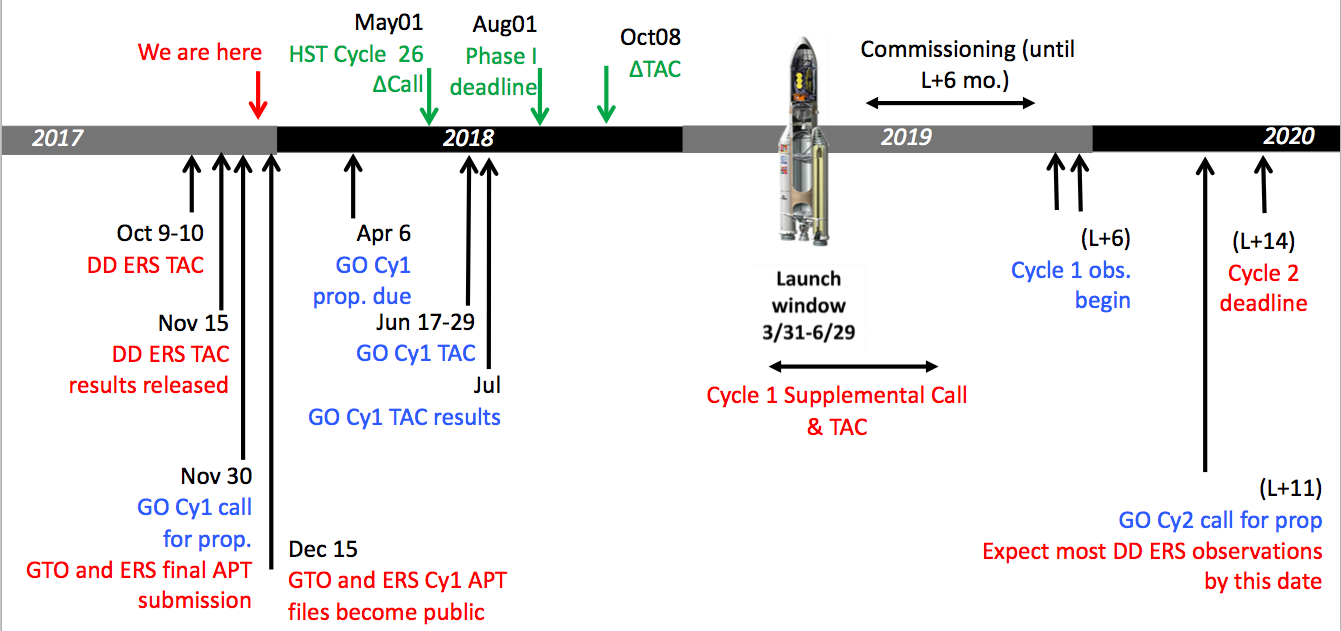 WE ARE HERE
Supplemental  cycle 1 Call for proposal to address ability to follow up new discoveries 
STScI is working with JSTUC to define scope, schedule criteria
At the end of commissioning
GO, ERS and GTO programs
will be interleaved.
Less than a month from Cycle 1deadline
JWST will not only offer new instrument and observing modes, but will also
”offer” new tools to prepare the proposals:
	 ETC, APT, Documentation, Help Desk.

The next two days are just the latest event of a long series of webinars, conference and workshops organized by the JWST team to support the JWST community in the preparation of their proposals.

This workshop is less hands-on than the previous one 
in ESAC – as homework you could use some of the 
science cases guidelines presented there as well. 
They may fit more closely your specific science case:

https://www.cosmos.esa.int/web/jwst-2017-esac/hands-on-material
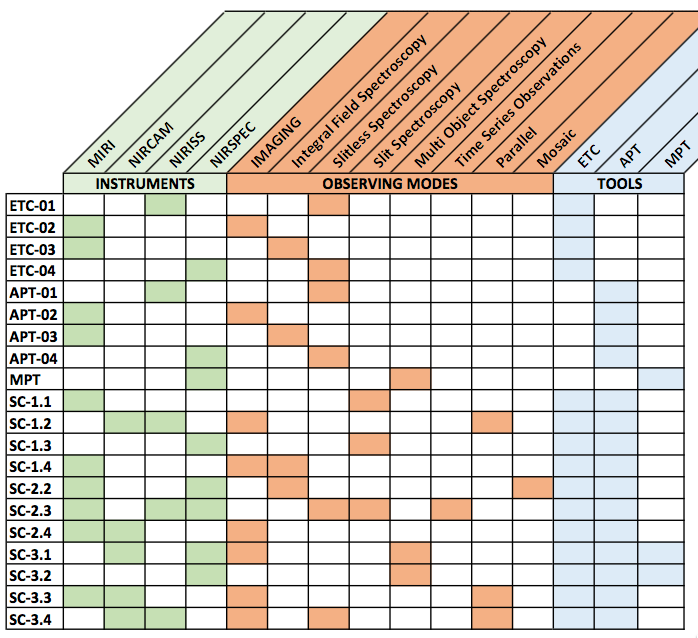